CS 441: Integer representation and Algorithms
PhD. Nils Murrugarra-Llerena
nem177@pitt.edu
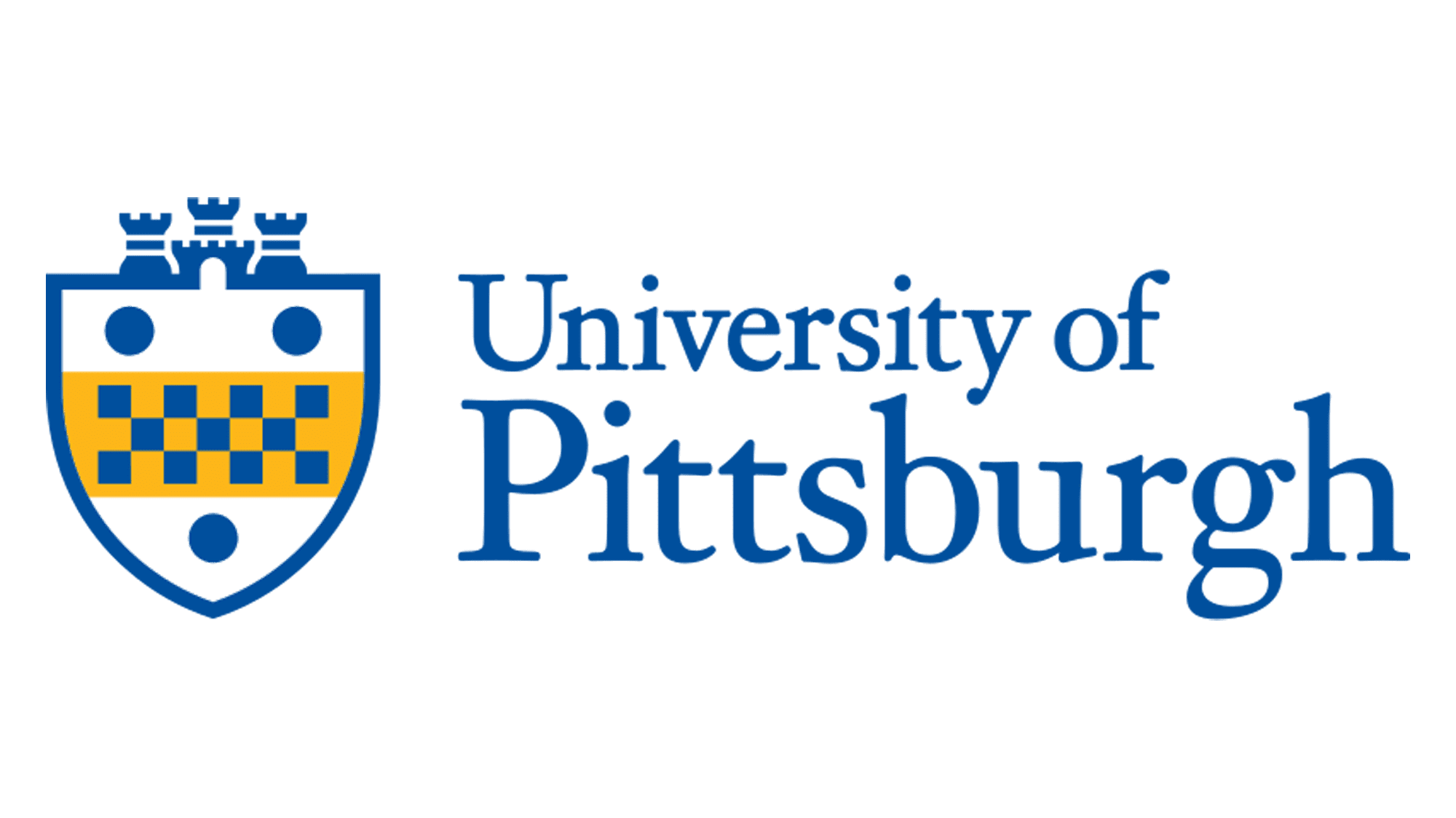 2
Today's topics
Integer representations
Base b expansions
Common bases: Binary, octal, hexadecimal
Base conversions

Integer algorithms
Addition
Multiplication
Connection to computing and pen-and-paper arithmetic
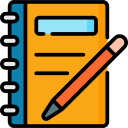 3
While we typically use decimal, other base systems work very similarly
4
Here, A has value 10
5
Common base expansions
6
procedure base b expansion(n, b: positive integers with b > 1)
q := n
k := 0
while q ≠ 0
ak := q mod b
q := q div b
k := k + 1
return (ak-1, ak-2 …, a1, a0)
{(ak-1ak-2⋯a1a0)b is the base b expansion of n}
Digits are produced right-to-left
Repeat: Divide q by b; remainder becomes a digit, quotient replaces q
Return when q = 0
7
Express 1501 in hex
1501 divided by 16q = 93, r = 13 = (D)16
93 divided by 16q = 5, r = 13 = (D)16
5 divided by 16q = 0, r = 5
Thus, 1501 = (5DD)16

Express 441 in octal
441 divided by 8q = 55, r = 1
55 divided by 8q = 6, r = 7
6 divided by 8q = 0, r = 6
Thus, 441 = (671)8


Express 441 in base-30
441 divided by 30q = 14, r = 21 = (I)30
14 divided by 30q = 0, r = 14 = (E)30
Thus, 441 = (EI)30

Express 441 in base-4
441 divided by 4q = 110, r = 1
110 divided by 4q = 27, r = 2
27 divided by 4q = 6, r = 3
6 divided by 4q = 1, r = 2
1 divided by 4q = 0, r = 1
Thus, 441 = (12321)4
[Speaker Notes: Converting back to decimal: Use the definition!]
8
9
In-class exercises
Problem 1:  Find the octal expansion of 100

Problem 2:  Find the octal expansion of (100)2

Problem 3:  Find the octal expansion of (100)16

Problem 4:  Find the octal expansion of (100)36
[Speaker Notes: 1. 144 [Divide by 8 and successively …]
2. 4
3. 400 [convert to binary and then to octal]
		100
		0001 0000 0000
	Octal: 000 100 000 000
		0400

4. 2420 [convert to decimal and then to octal]]
10
procedure add(x, y: positive integers, b: integer > 1)
{The base b expansions of x and y are (xn-1xn-2⋯x1x0)b and (yn-1yn-2⋯y1y0)b, respectively}
c := 0
for j := 0 to n–1	{Move right-to-left}
t := xj + yj + c	{Add the jth digits together}
c := ⌊t/b⌋	{Carry a digit if needed}
sj := t – bc	{Remove carry and save as sj}
sn := c	{Final carry becomes sn}
return (sn, sn-1, …, s1, s0)
{The base b expansion of the sum is (snsn-1⋯s1s0)b}
c: Quotient
Sj: Remainder
Does this sound familiar?
What is its complexity?
[Speaker Notes: Note that this assumes we can add individual digits

C: Quotient
Sj: Remainder]
11
Addition examples in hexadecimal/octal
Hex      |      Octal
₁
  B8C0
+ 827F
 13B3F

   ₁₁
  13AC4F
+ 3B9E00
  4F4A4F

  ₁₁
  5630
+ 3766
 11616

   ₁  ₁
  723405
+  27305
  752712
[Speaker Notes: C + 7 = 12 + 7 = 19 = 16*1 + 3
1 + 8 + 2 = 11 (B)
B + 8 = 19 = 16*1 + 3

0 + 6 = 6
3 + 6 = 9 = 8*1 + 1
1 + 6 + 7 = 14 = 8*1 + 6
1 + 5 + 3 = 9 = 8*1 + 1]
12
procedure multiply(x, y: positive integers, b: integer > 1)
{The base b expansions of x and y are (xn-1xn-2⋯x1x0)b and (yn-1yn-2⋯y1y0)b, respectively}
p := 0	{Resulting product}
for j := 0 to n–1	{Move right-to-left in y}
c := 0	{Reset carry}
for i := 0 to n-1	{Move right-to-left in x}
t := xi * yj + c	{Multiply digits and add carry}
c := ⌊t/b⌋	{Carry a digit if needed}
ri := t - bc	{Partial product, digit i}
rn := c	{Final carry becomes rn}
r := r shifted j places	{Shift position to align with j}
p := add(p, r)	{Add r to the result}
return (p2n, p2n-1, …, p1, p0)
{The base b expansion of the sum is (p2np2n-1⋯p1p0)b}
c: Quotient
ri: Remainder
What is its complexity?
[Speaker Notes: Again, this assumes we have a multiplication table


C: Quotient
ri: Remainder]
13
Multiplication examples in hexadecimal/octal
C38
   * 6A4
    30E0
   7A30
+ 4950  
  5123E0



      
     365
   * 457
    3263
   2311
+ 1724  
  220773
Hex      |      Octal
[Speaker Notes: 8*4 = 32 = 16*2 + 0
4*3 +2 = 14 = 16*0 + 14
4*12 = 48 = 16*3 +0

10 * 8 = 80 = 16*5 + 0
10 * 3 + 5 = 35 = 16*2 + 3
10 * 12 + 2 = 122 = 16*7 + 10

6 * 8 = 48 = 16*3 + 0
6*3 + 3 = 21 = 16*1 + 5
6 * 12 + 1 = 73 = 16 * 4+ 9


18 = 16*1 + 2
17 = 16*1 + 1]
14
How are these algorithms used in practice?
15
Other multiplication algorithms for even larger values
[Speaker Notes: Threshold is for Alder Lake x86_64 with 64-bit limbs in GMP.
The new algorithm is not really practical in its current form, because the proof given in our paper only works for ludicrously large numbers. Even if each digit was written on a hydrogen atom, there would not be nearly enough room available in the observable universe to write them down.]
16
In-class exercises
Problem 5:  Use the integer addition algorithm to compute (734)8 + (225)8

Problem 6:  Use the integer multiplication algorithm to compute (110110)2 × (100101)2

Problem 7:  Calculate (FF)16 × (FF)16, (77)8 × (77)8, and 99 × 99 and compare
[Speaker Notes: 5. 0o1161
6. 0b11111001110
7. 0xFE01, 0o7601, 9801]
17
Final thoughts
Integers can be represented uniquely in any specified base

Integer arithmetic can be computed in other bases, and even pen-and-paper algorithms can be useful in computing
Arithmetic isn’t always constant

Next time:
Primes and composites (Section 4.3)